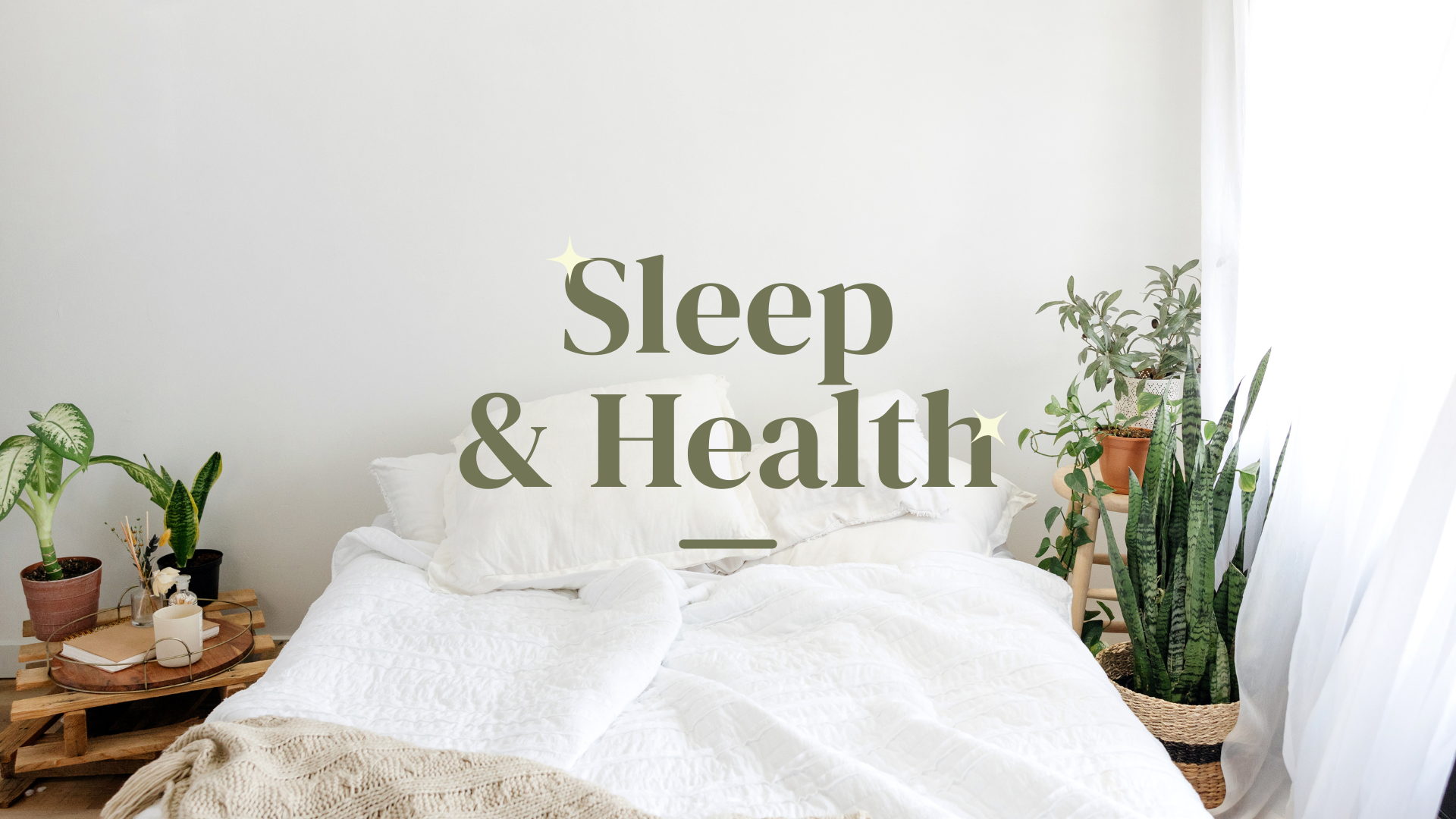 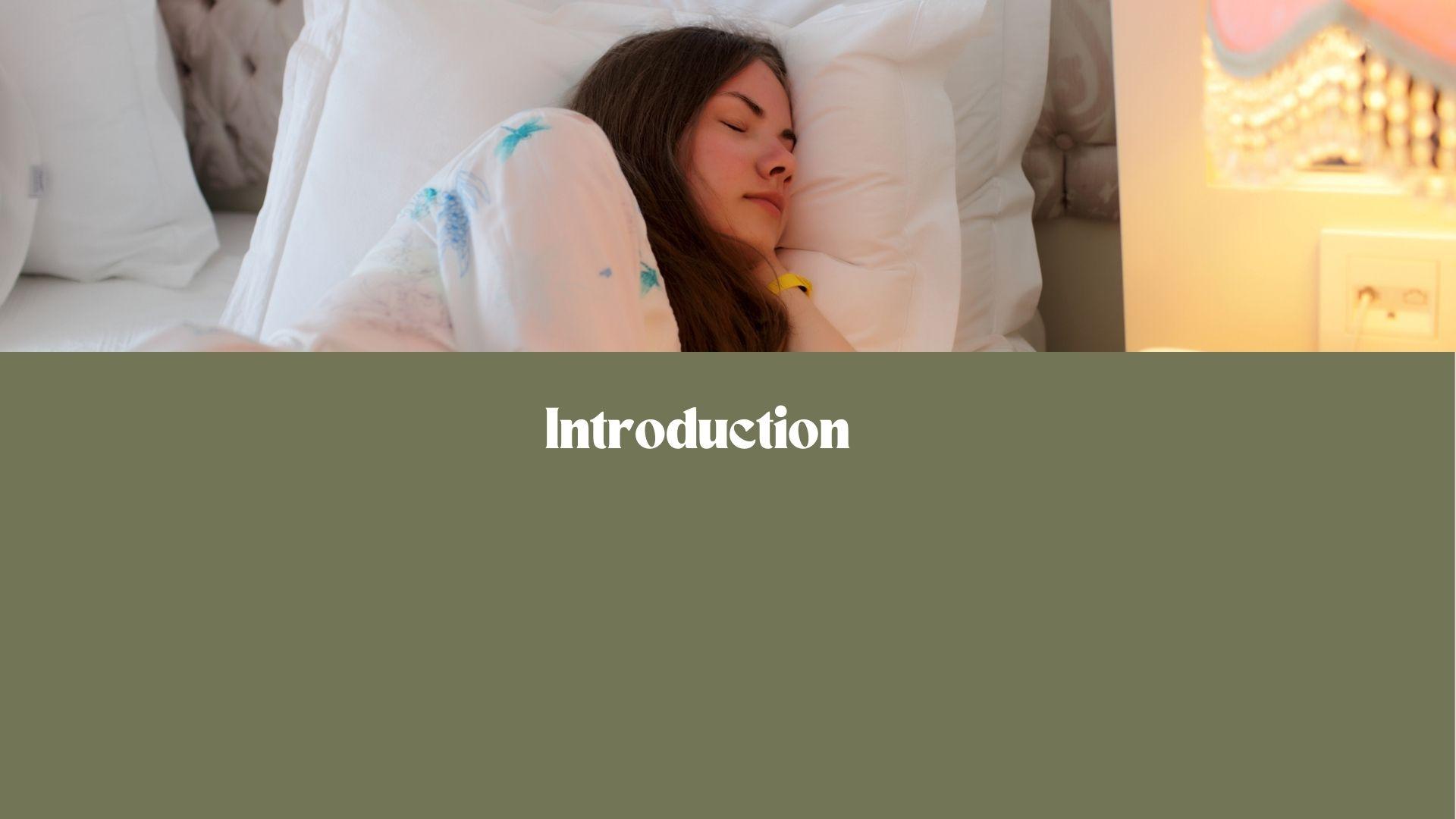 Sleep is a critical aspect of our health and significantly impacts development and the growing body and brain. 

Educating children about healthy sleep and encouraging children and teens to
get enough sleep is a great way to give youth a foundation for a healthy and thriving life. 

Good sleep can mean better relationships, a brighter mood, and a better memory.
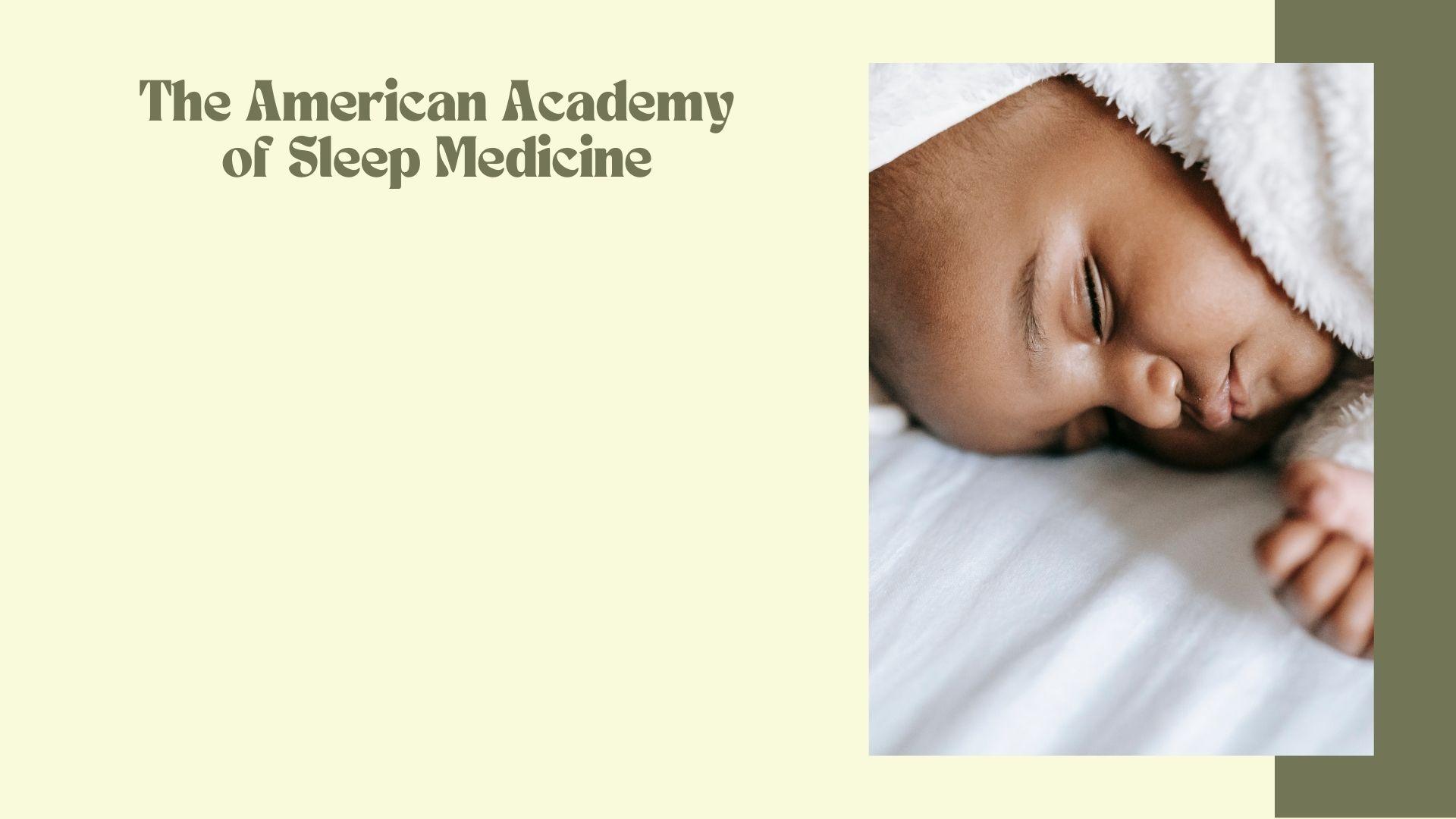 Sleep recommendations by age

Children 6–12 years should sleep 9–12 hours

Teenagers 13–18 years should sleep 8–10 hours

Healthy sleep protects:

Cognitive functioning
Concentration
Emotional stability
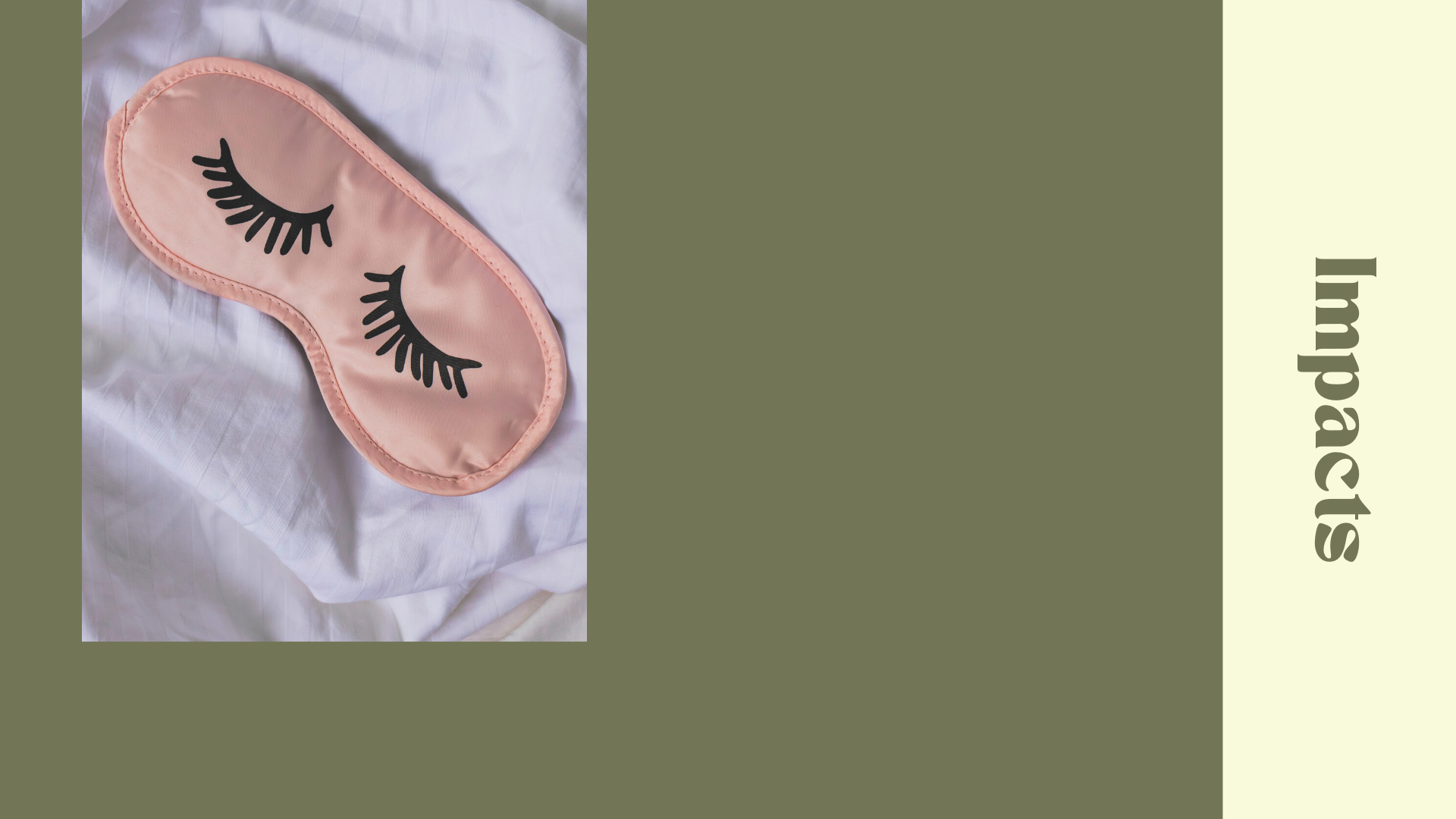 Healthy Sleep:

Improves cardiovascular health
Lowers risk for cancer & Alzheimer’s 

Unhealthy Sleep:

More severe sick symptoms
Prolong the length of illness

Regular, quality sleep is a true shield of defense for the body.
[Speaker Notes: Sleep has an impact on many aspects of health, both short-term and long-term, such as
cardiovascular health, the level of risk for cancer and Alzheimer’s and immune functioning and
response. Sleep deprivation can affect your body’s ability to fight off disease. It can make you
more likely to get sick, increase the severity of your symptoms, and prolong the length of illness.
Regular, quality sleep is a true shield of defense for the body.]
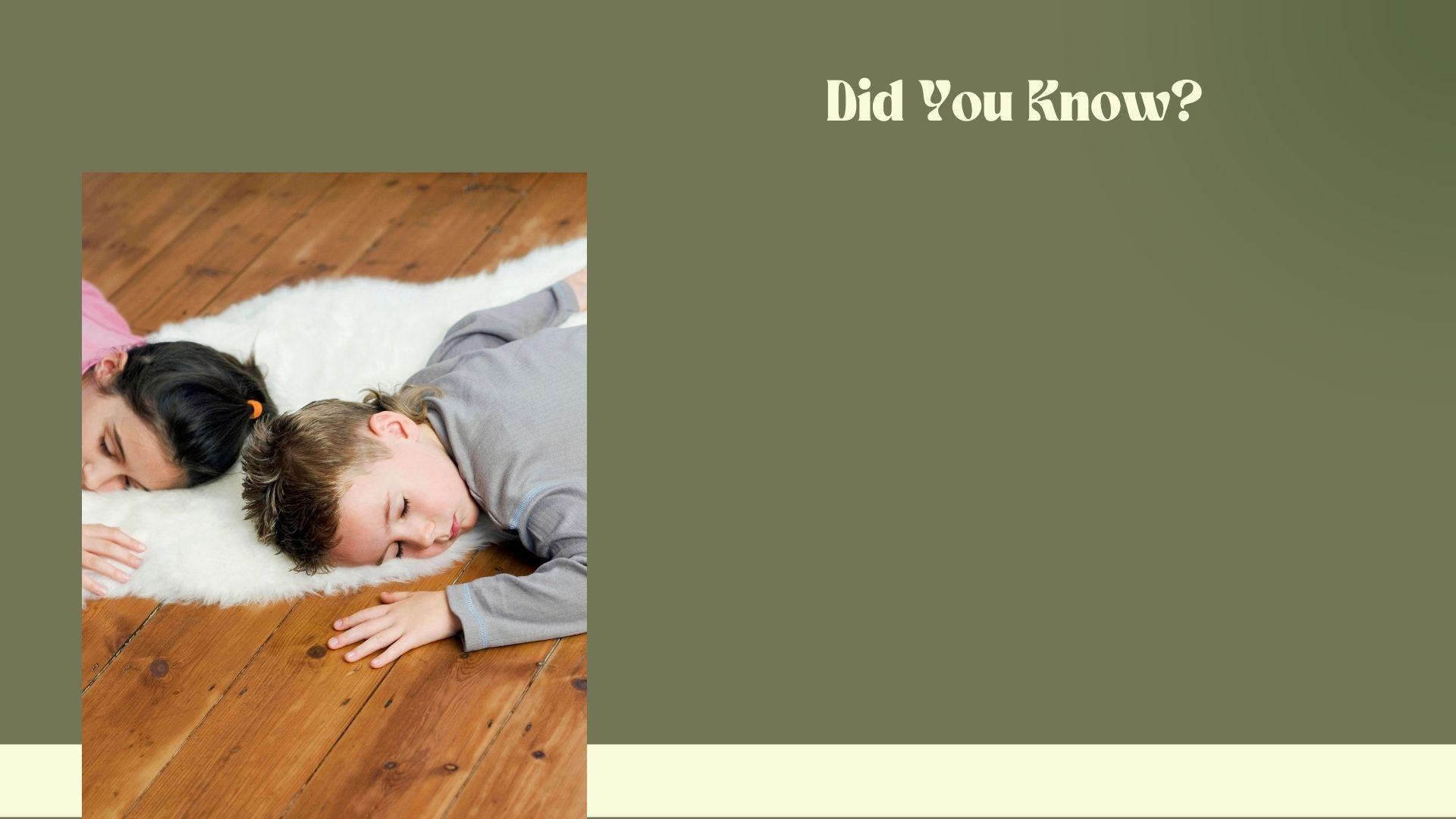 Each body has individualized needs.


While 8 hours may be enough for one teen…


Another teen may need the full 10 hours as a minimum to function at his or her best.
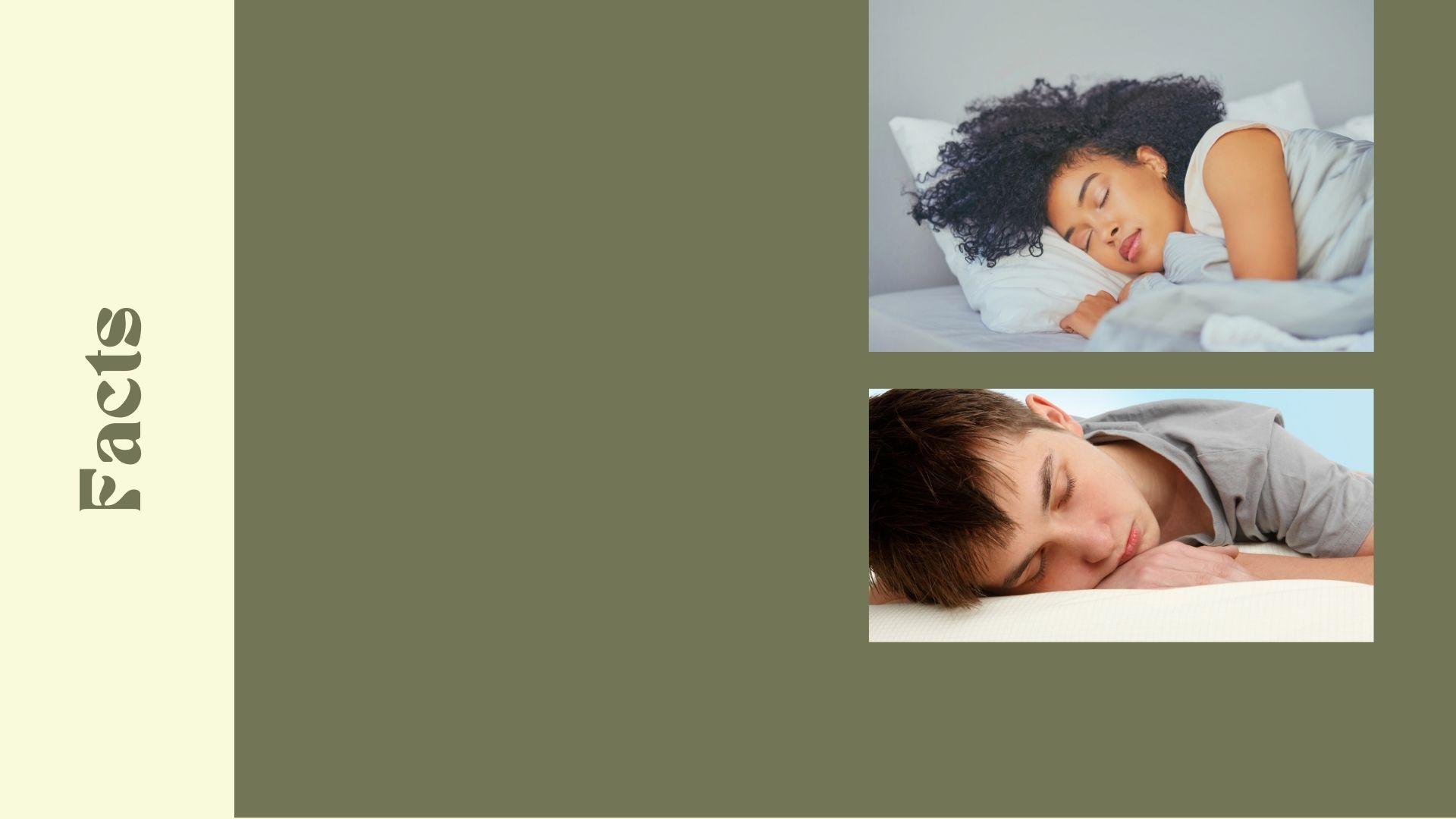 Sleeping is not lazy or unproductive


Healthy sleep promotes productivity


Protect time for sleep as part of your schedule
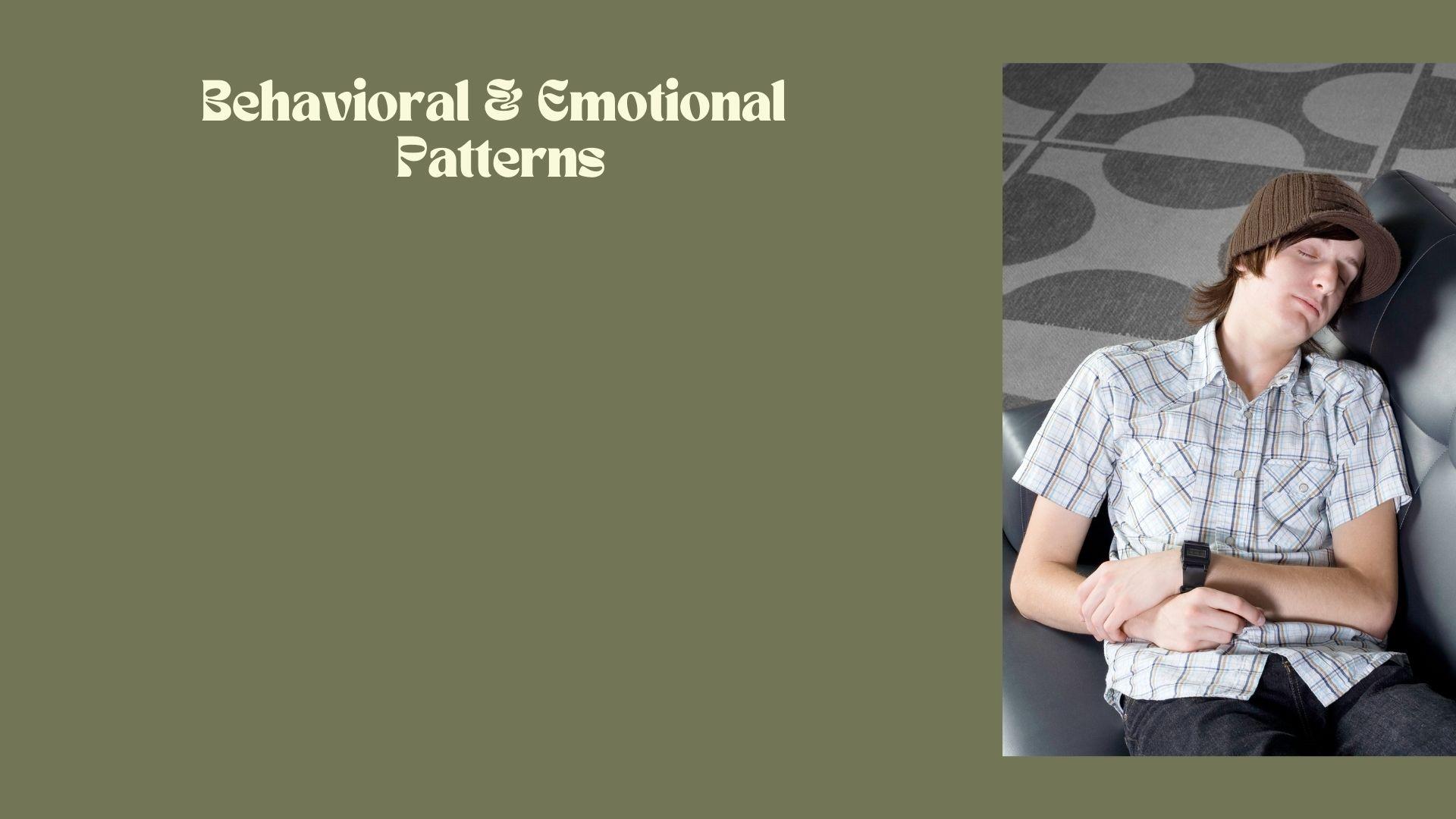 Sleep and mood are intricately intertwined

Ensure quality, healthy sleep each night for teens to temper concerning behavioral or emotional patterns

Protect sleep for elementary and middle school aged children for stable emotions and harmonious family life
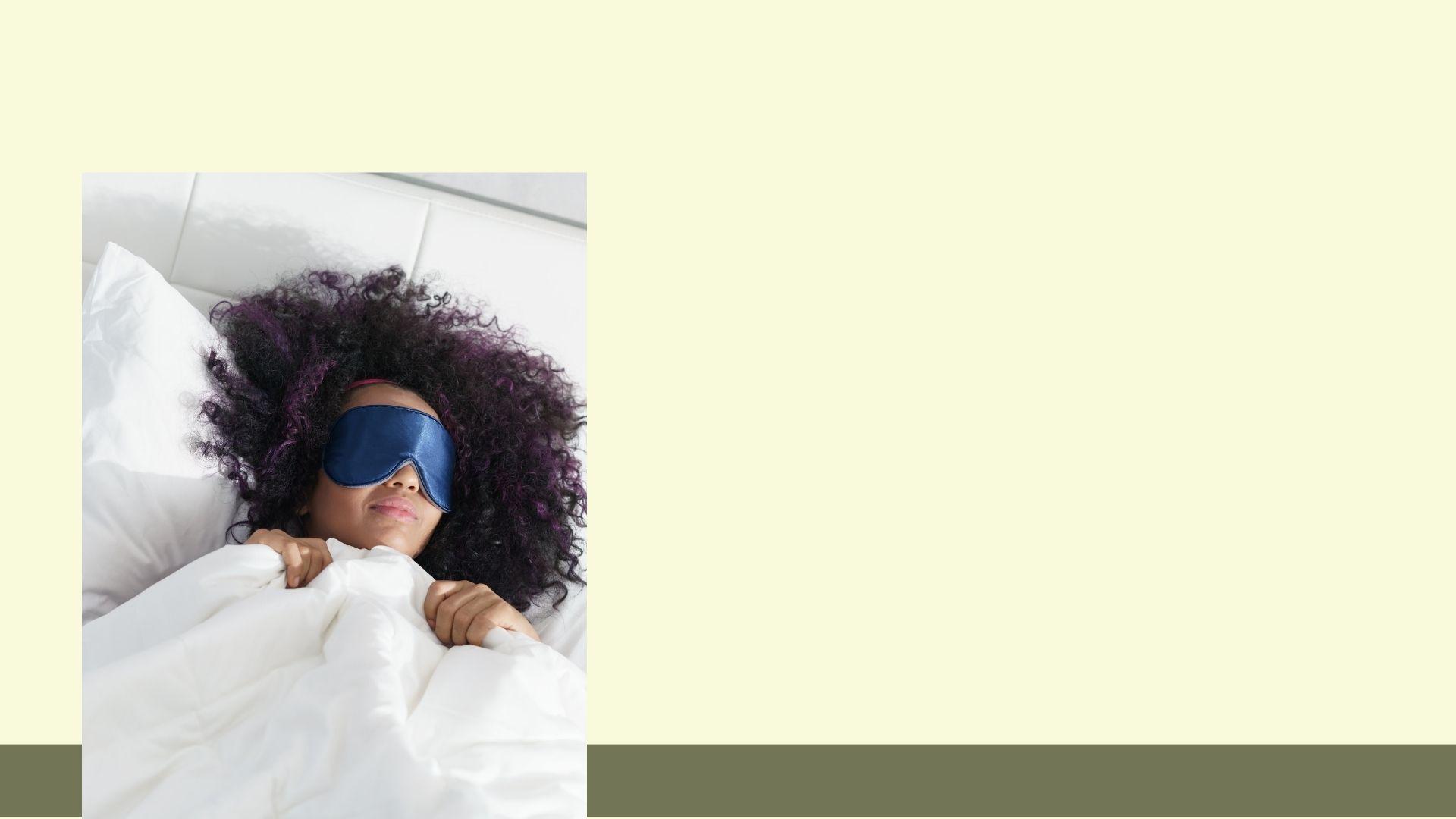 QUANTITY of sleep matters     |      QUALITY of sleep matters
Improve QUALITY of sleep with these tips:


Turn off screens 1-2 hours before bed

Avoid blue light exposure from devices

Sleep in cooler temperatures
68 to 70 degrees is optimal
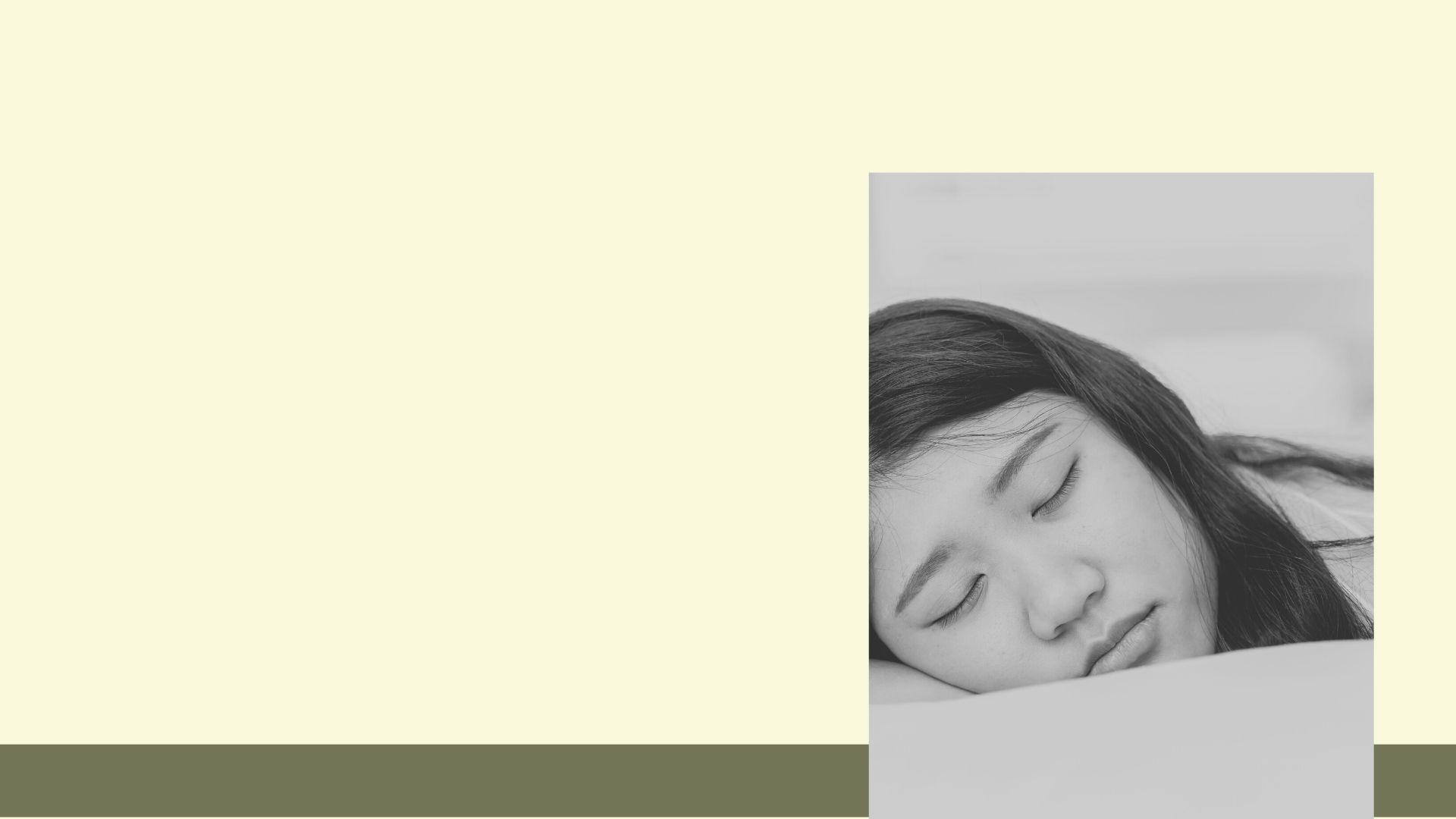 QUANTITY of sleep matters     |      QUALITY of sleep matters
Improve QUALITY of sleep with these tips:


Know what time you need to wake up

Count backwards your recommended hours of sleep to identify your ideal bedtime the night before

Create a wind down bedtime routine that you will do for the hour leading to your bedtime
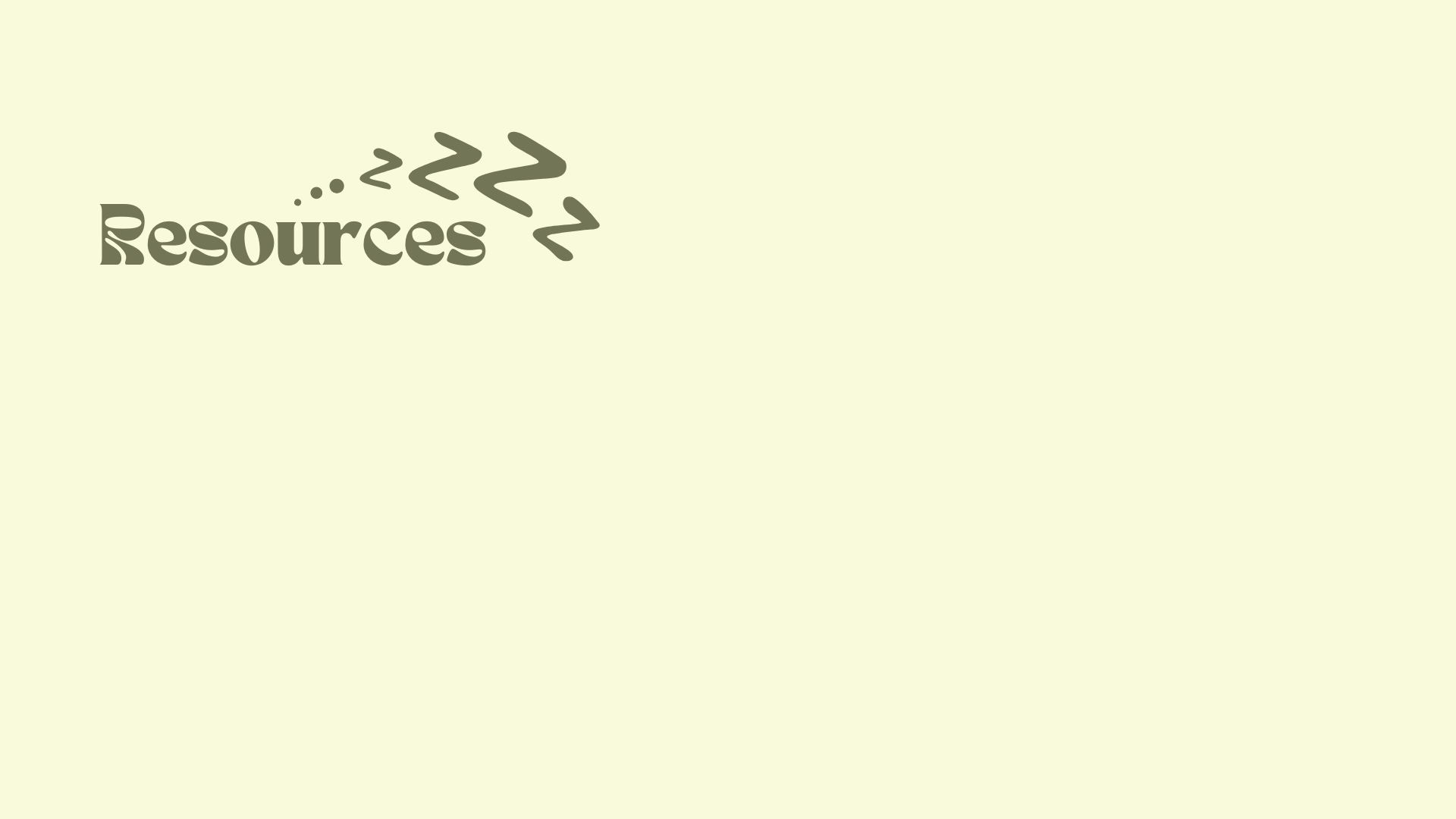 American Academy of Sleep Medicine
Let’s Sleep Educational Videos
Let’s Sleep Teacher Resource Center

Let’s Sleep Student Learning Center
Let’s Sleep Parent Resource Center
Let’s Sleep School Administrator Resource Center
The Health Smart Virginia Project is providing this training resource with funding from the Office of Behavioral Health Wellness at the Virginia Department of Behavioral Health and Developmental Services (2023).
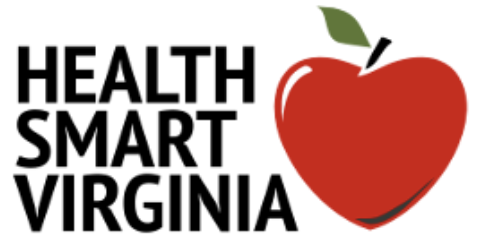 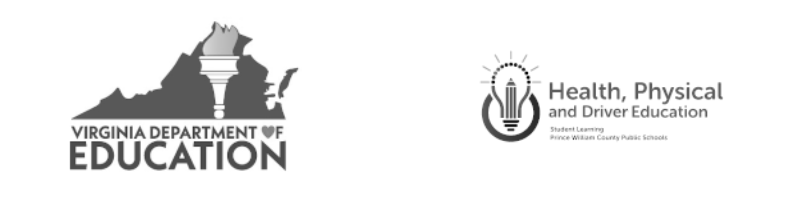 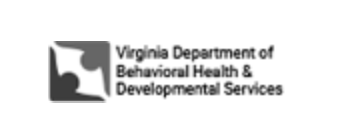